LLSA: Outlining/ Final Exam Preparation
Larry Catá Backer
W. Richard and Mary Eshelman Faculty Scholar 
Professor of Law and International Affairs
University Ombudsperson 
Pennsylvania State University
17 November 2021
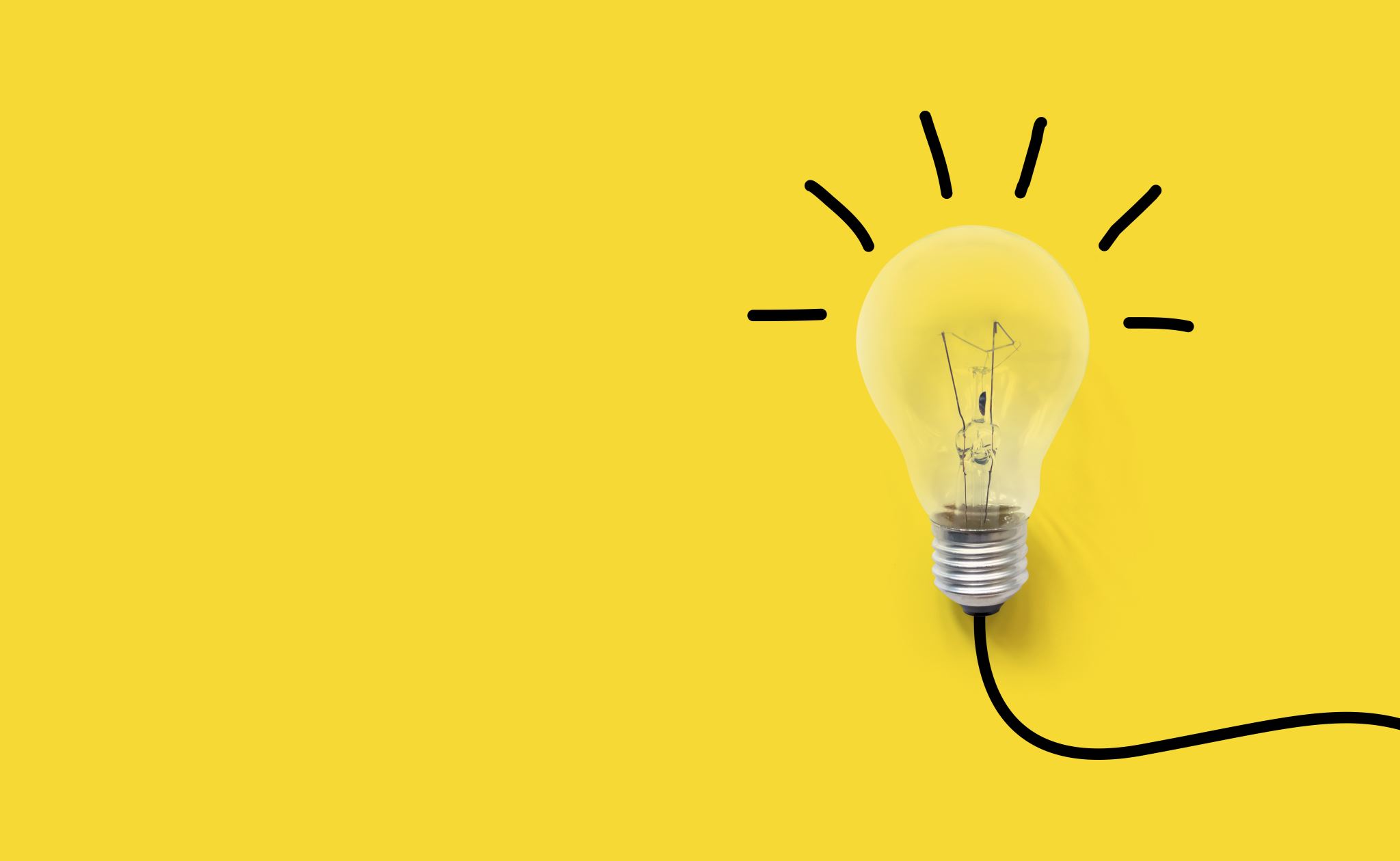 Outlining and Final Exam Prep: General Ideas
General ideas
No magic
Work from your strengths
Strategic conformity
Identify the ideal and work toward it
Big Picture-Little Picture
The expectations and working style  of your faculty
Outlining and Exam Prep: What Will Be Covered
Outlining: Forms and Alternatives
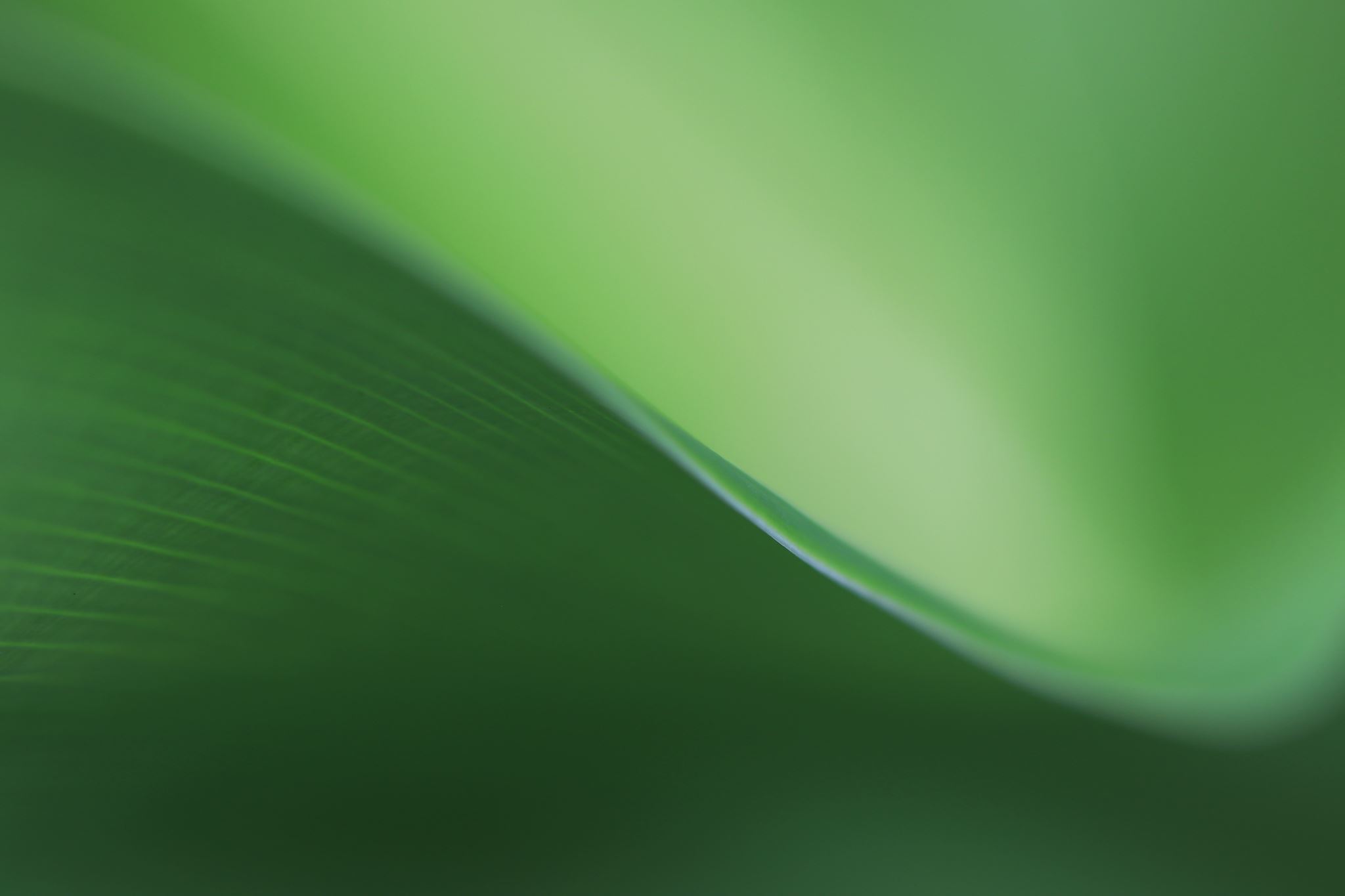 Outlining:  Studying
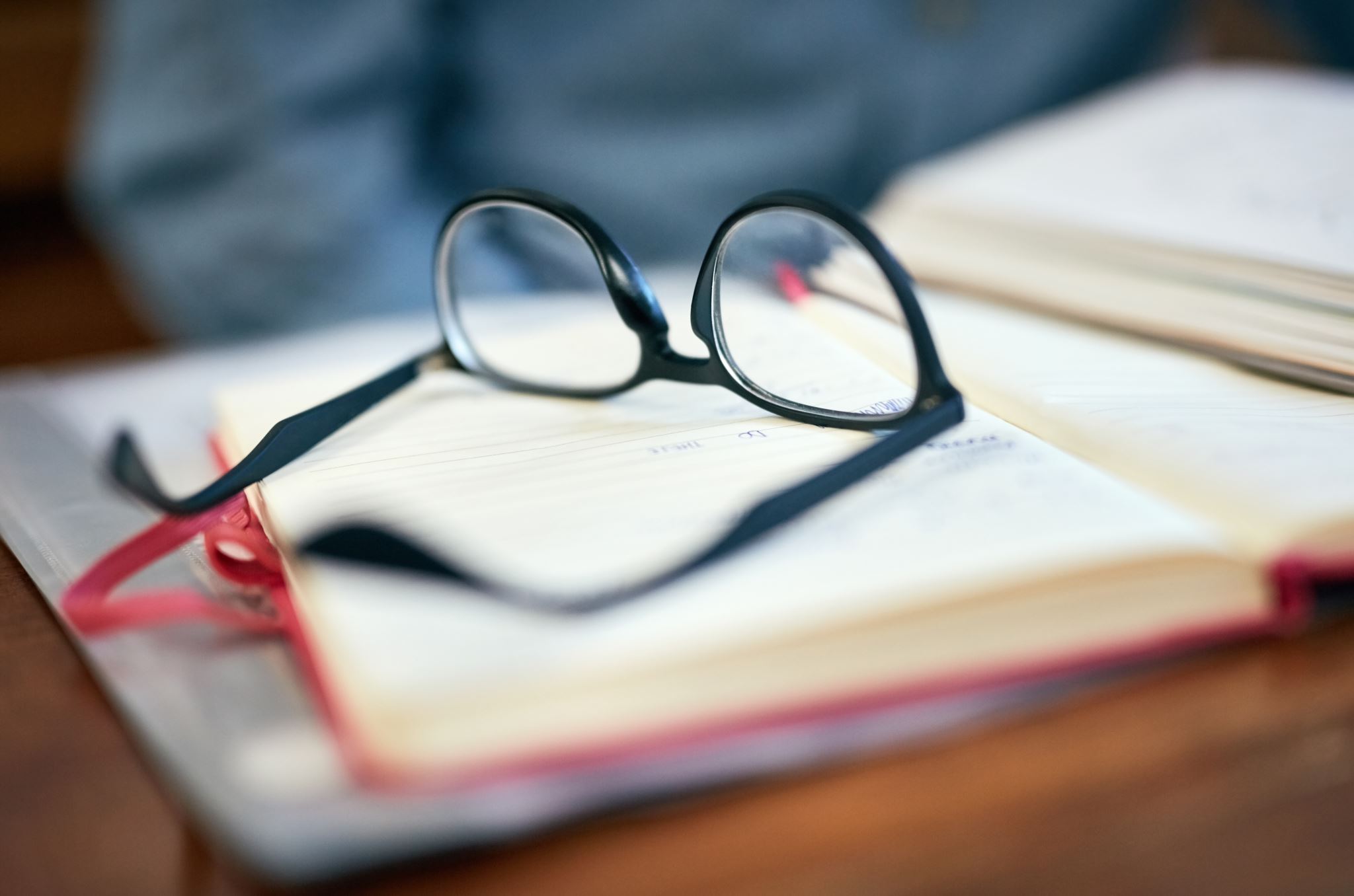 Outlining: The Value of Groups
Don’t feel pressured into studying in a way that other people think work
Lots of people will offer advice (me included)
Follow your gut
Amplify what has worked for you before and adjust to 
Some people are OK with studying by themselves
Don’t feel pressured to abandon it
Some people do better in groups
Multiple head are better than one
Problem and solution approach
Smart use of Groups
Safety Net
Doing problems together
Getting comfortable with the materials in front of others
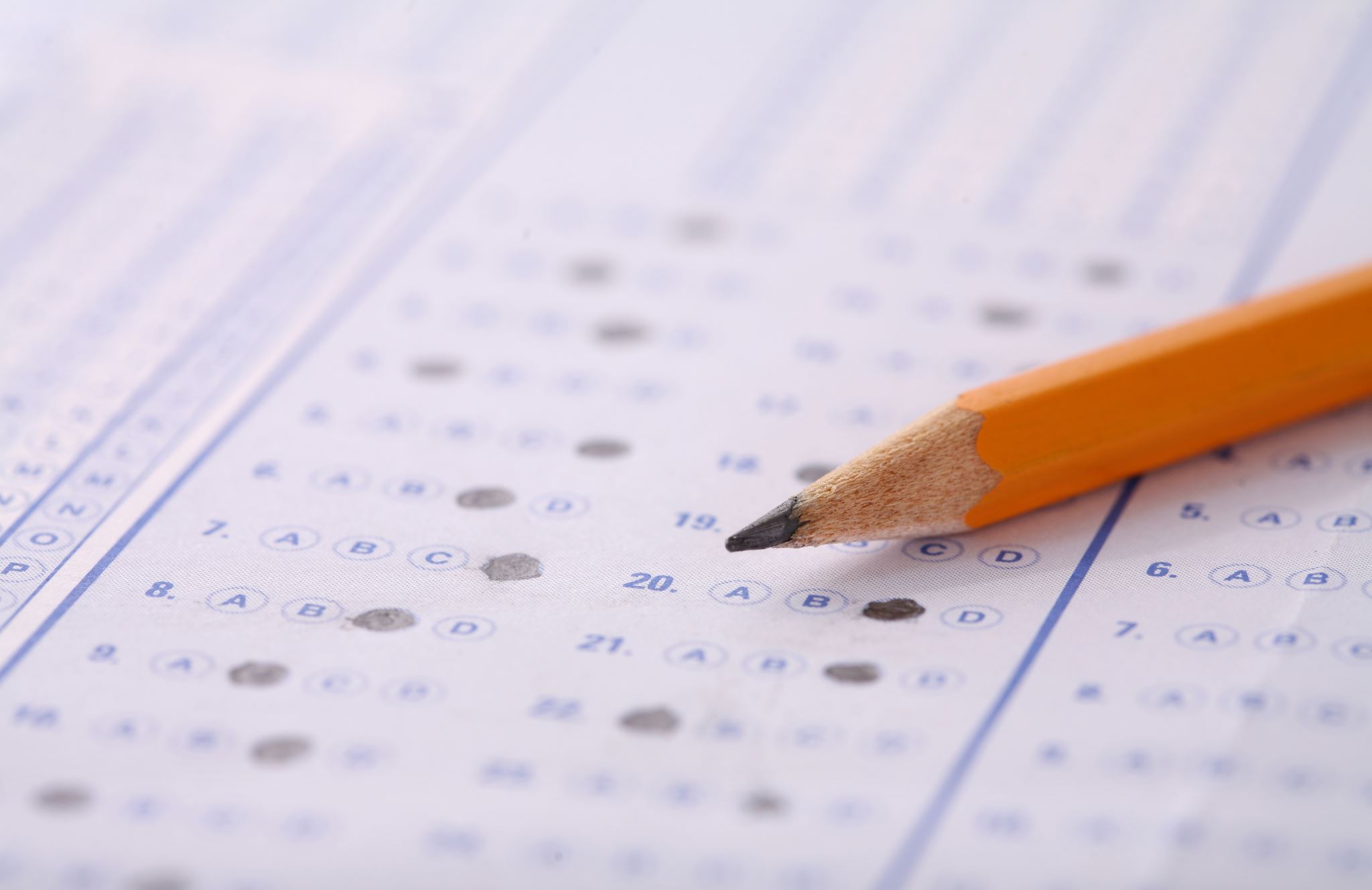 Exam Prep: Practice Exams
Should students take practice exam questions timed, untimed, or both?   
Yes take as many practice exams as you can both timed and untimed.  
Each reinforces different skills: 
timed strengthens the ability to organize thoughts and write persuasively under time pressure; 
untied strengthens the ability to work through a question carefully.  
The trick is to start with the completeness of the untimed and try to translate  that into a timed framework
Exam Prep: Strategies
What are some test-taking strategies for law school exam questions?  
(1) answer the question asked not the question you thought the professor might/should have asked; 
(2) organize your thoughts briefly before writing so you don’t leave anything out; 
(3) pay close attention to technical peculiarities that your professor is fond of or demands on an exam (eg IRAQ method of analysis, citation, etc.); 
(4) be mindful of the grade value of each question that should be a guide about the relative amount of time you should spend on each; 
(5) provide the approach to the exam answer that aligns with the approach that the faculty member tried to convey over the semester (if you don’t know ask); 
(6) if taking the exam over canvas SAVE SAVE SAVE, including save progress on a memory stick (in the event your computer dies).
Exam Prep: Anxiety
What can students do to help alleviate test anxiety? 
(1) be rested; 
(2) start preparing NOW; 
(3) if possible, work in groups for review; 
(4) review using techniques that are familiar to you and that you have used successfully in the past
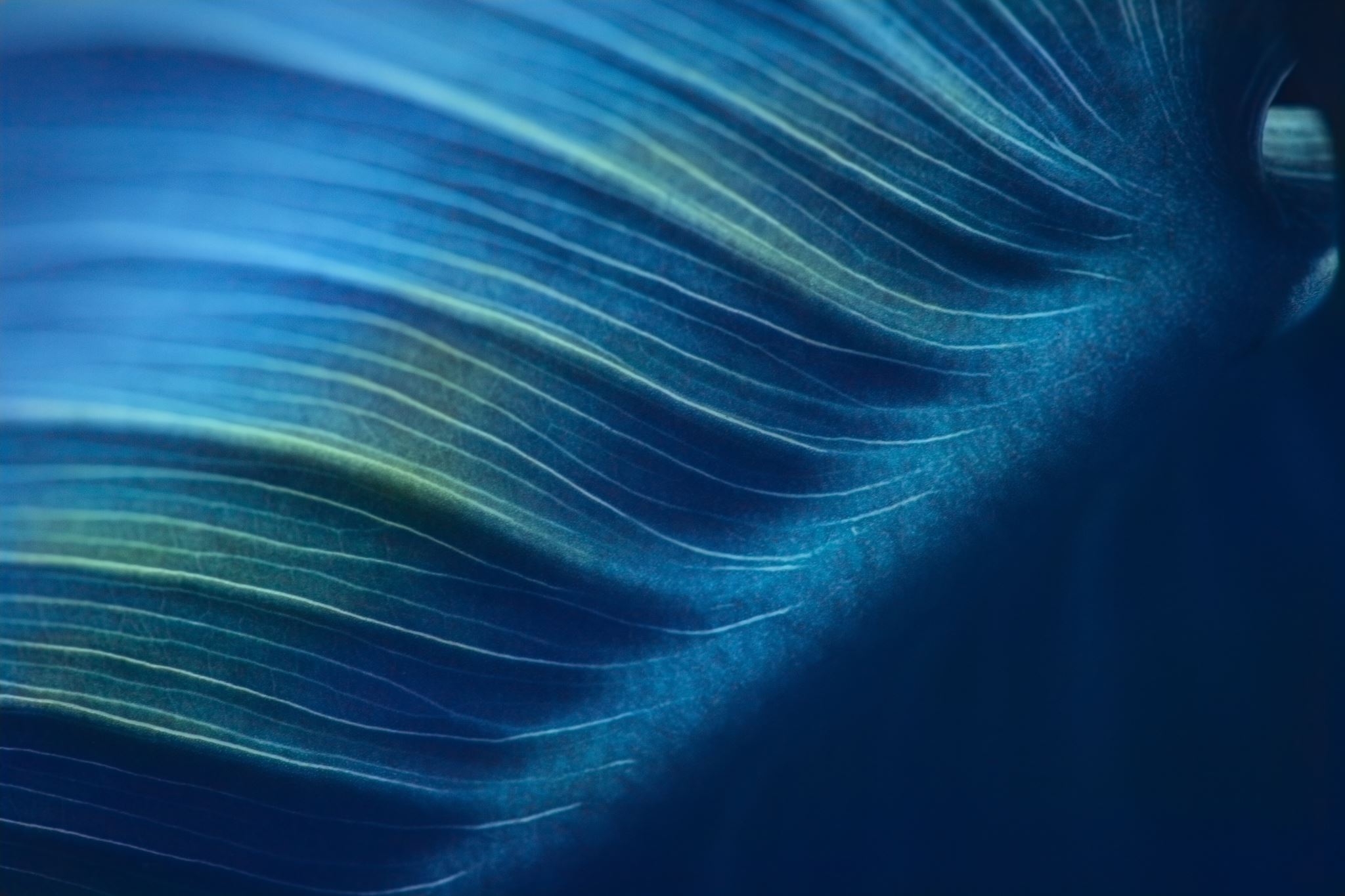 Exam Prep: Past Year Exams
Exam Prep: Retaining Information
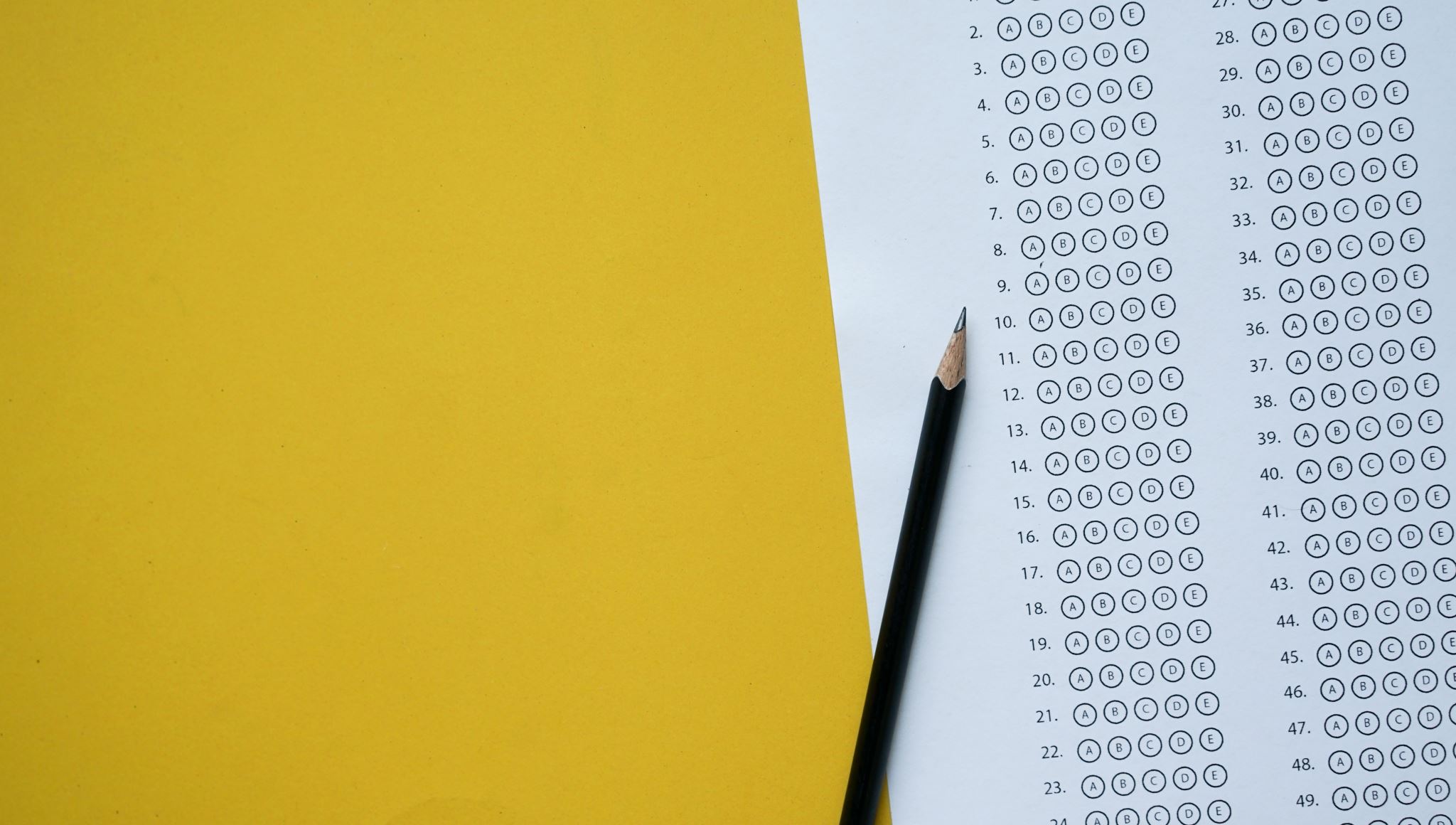 What are some different approaches to help retain information from exam prep?    
Depends on whether the exam is open book, limited open book, or closed book. 
 If open book then focus on the structuring elements of the course—the big picture and analytical pathways one studied and then make sure you have access to the more granular information handy and well organized.  
If Limited open book then shift strategy to have details available but the overall structures in your head along with materials that may be useful but for which you have no access. 
If closed book then the easiest way is to start from big picture principles to the identification of the specific  areas you studied and then to the general approach, the standards, the variation given factual differences and then application.  
Have a ready control of the overall structure of the materials
Have the details at the ready if you need to reference them (unless closed book)
Memorize the analytical approaches
All principles, then standards, then approaches
Order of retention
Start from the most general (the ordering premises) then to the most specific (rules applied to different fact pattern
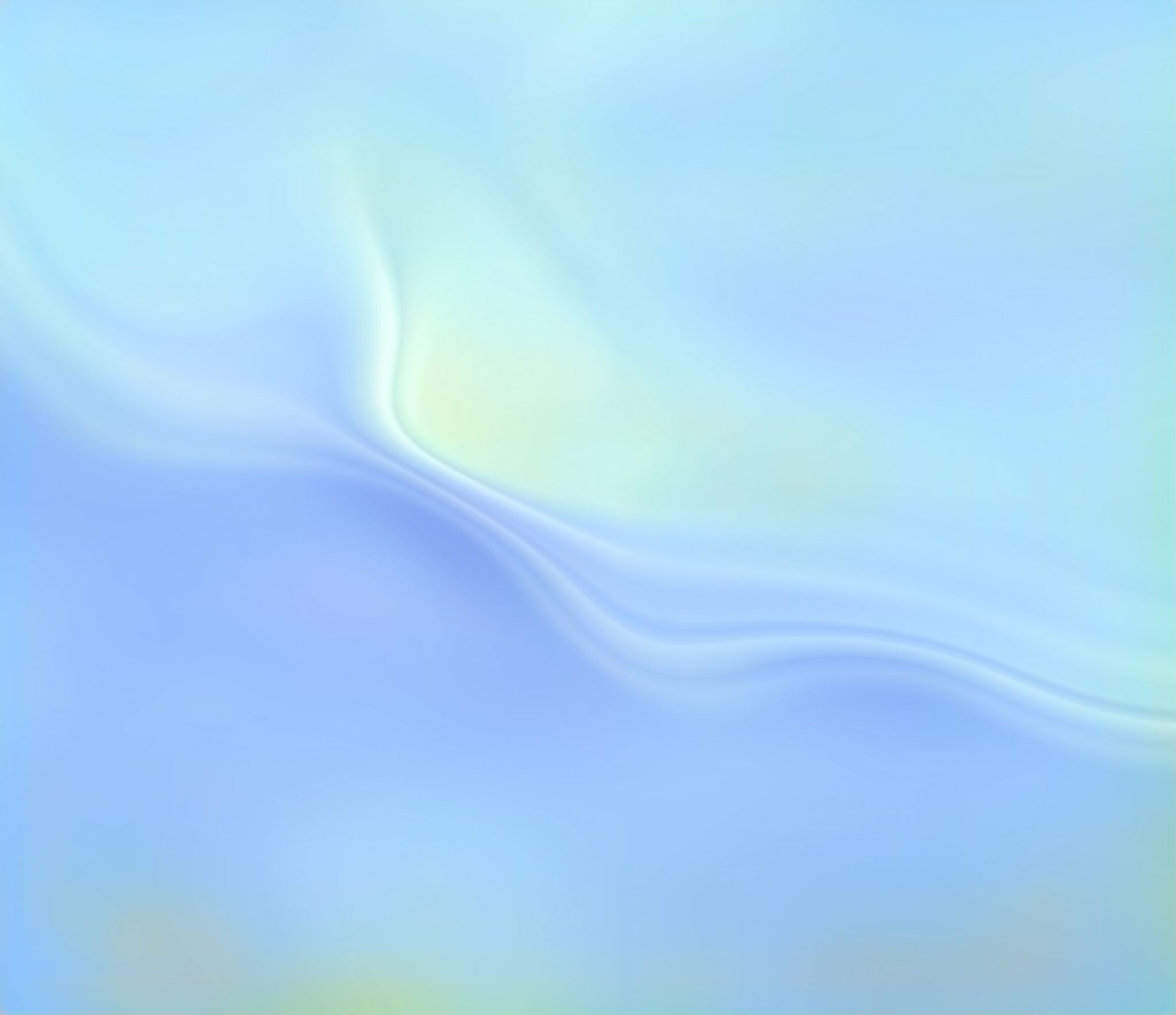 What I did
Questions and Discussion